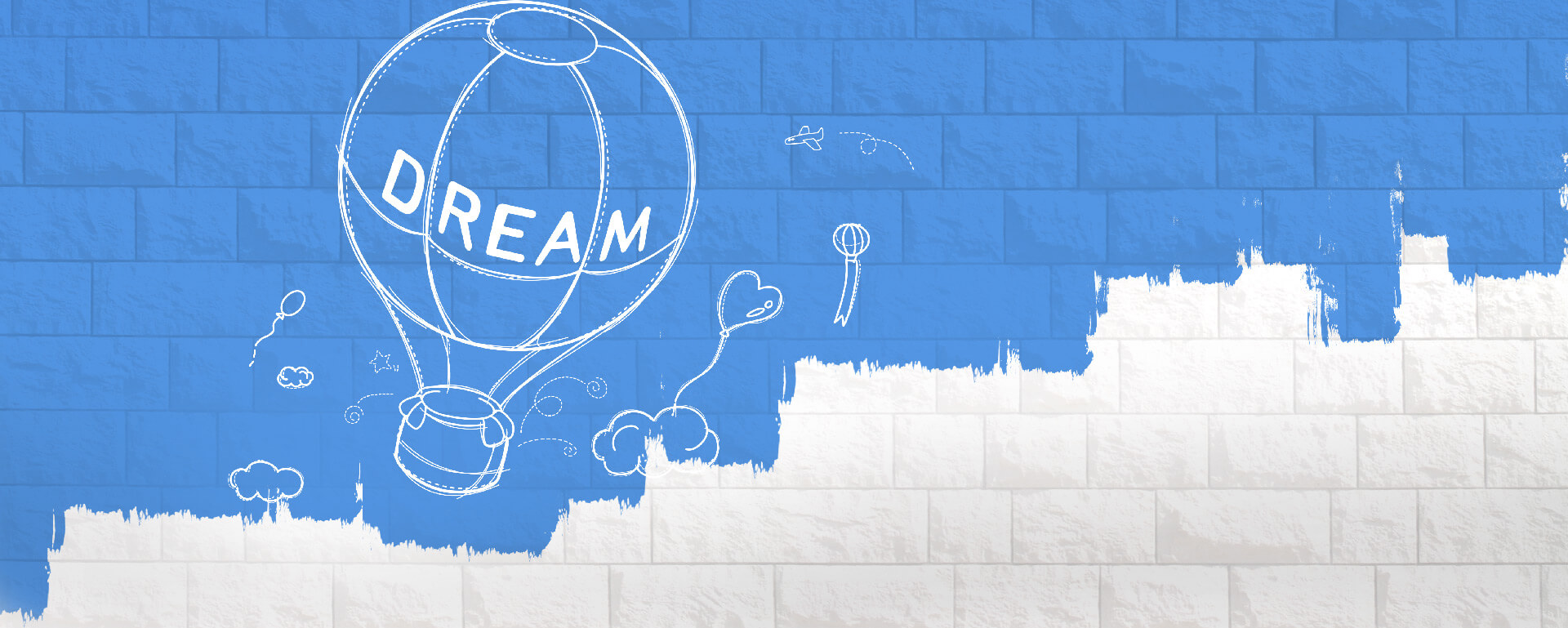 GENERAL TEMPLATE
工作总结 / 述职汇报 / 论文答辩 / 产品介绍
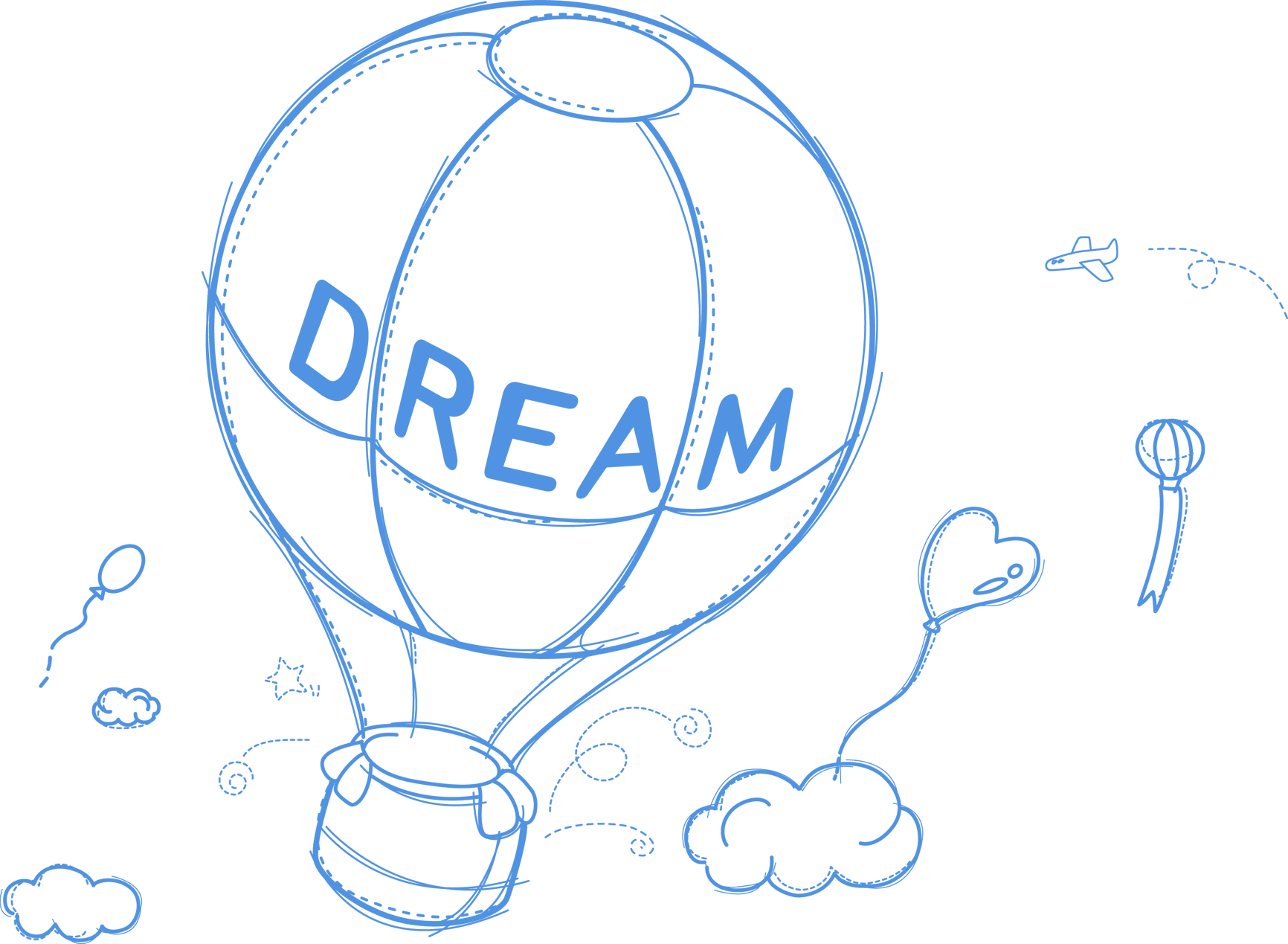 1.此处添加标题
2.此处添加标题
目录
3.此处添加标题
4.此处添加标题
PART  ONE
单击此处添加标题
ADD YOUR TITLE HERE
点击添加您的标题
1
1
2
2
添加标题
添加标题
添加标题
添加标题
添加标题
添加标题
添加标题
添加标题
在此录入上述图表的描述说明，在此录入上述图表的综合描述说明。
在此录入上述图表的描述说明，在此录入上述图表的综合描述说明。
在此录入上述图表的描述说明，在此录入上述图表的综合描述说明。
在此录入上述图表的描述说明，在此录入上述图表的综合描述说明。
在此录入上述图表的描述说明，在此录入上述图表的综合描述说明。
在此录入上述图表的描述说明，在此录入上述图表的综合描述说明。
在此录入上述图表的描述说明，在此录入上述图表的综合描述说明。
在此录入上述图表的描述说明，在此录入上述图表的综合描述说明。
3
3
4
4
点击添加您的标题
POWERPOINT
POWERPOINT
POWERPOINT
请在这里输入文字信息请在这里输入文字信息请在这里输入。
请在这里输入文字信息请在这里输入文字信息请在这里输入。
请在这里输入文字信息请在这里输入文字信息请在这里输入。
点击添加您的标题
小标题
小标题
您的内容打在这里，或者通过复制您的文本后，在此框中选择粘贴。
您的内容打在这里，或者通过复制您的文本后，在此框中选择粘贴，
小标题
小标题
您的内容打在这里，或者通过复制您的文本后，在此框中选择粘贴。
您的内容打在这里，或者通过复制您的文本后，在此框中选择粘贴，
点击添加您的标题
2
1
YOUR TITLE HERE
YOUR TITLE HERE
Add your text here Add your text here Add your text here Add your text here Add your text here Add your text here Add your text here
Add your text here Add your text here Add your text here Add your text here Add your text here Add your text here Add your text here
点击添加您的标题
Step 1
Step 3
Step 2
添加标题
添加标题
添加标题
在此录入上述图表的描述说明，在此录入上述图表的综合描述说明。在此录入上述图表的描述说明.
在此录入上述图表的描述说明，在此录入上述图表的综合描述说明。在此录入上述图表的描述说明.
在此录入上述图表的描述说明，在此录入上述图表的综合描述说明。在此录入上述图表的描述说明.
点击添加您的标题
PART  THREE
单击此处添加标题
ADD YOUR TITLE HERE
点击添加您的标题
小标题
小标题
在此录入上述图表的描述说明，在此录入上述图表的综合描述说明。在此录入上述图表的描述说明.
在此录入上述图表的描述说明，在此录入上述图表的综合描述说明。在此录入上述图表的描述说明.
小标题
小标题
在此录入上述图表的描述说明，在此录入上述图表的综合描述说明。在此录入上述图表的描述说明.
在此录入上述图表的描述说明，在此录入上述图表的综合描述说明。在此录入上述图表的描述说明.
点击添加您的标题
小标题
小标题
在此录入上述图表的描述说明，在此录入上述图表的综合描述说明。在此录入上述图表的描述说明，在此录入上述图表的综合描述说明。
在此录入上述图表的描述说明，在此录入上述图表的综合描述说明。在此录入上述图表的描述说明，在此录入上述图表的综合描述说明。
点击添加您的标题
点击添加标题
在此录入上述图表的描述说明，在此录入上述图表的综合描述说明。在此录入上述图表的描述说明，在此录入上述图表的综合描述说明。在此录入上述图表的描述说明，在此录入上述图表的综合描述说明。
点击添加您的标题
点击添加标题
点击添加标题
在此录入上述图表的描述说明，在此录入上述图表的综合描述说明。在此录入上述图表的描述说明，在此录入上述图表的综合描述说明。
在此录入上述图表的描述说明，在此录入上述图表的综合描述说明。在此录入上述图表的描述说明，在此录入上述图表的综合描述说明。
PART  TWO
单击此处添加标题
ADD YOUR TITLE HERE
点击添加您的标题
在此录入上述图表的描述说明，在此录入上述图表的综合描述说明。在此录入上述图表的描述说明，在此录入上述图表的综合描述说明。
在此录入上述图表的描述说明，在此录入上述图表的综合描述说明。在此录入上述图表的描述说明，在此录入上述图表的综合描述说明。
在此录入上述图表的描述说明，在此录入上述图表的综合描述说明。在此录入上述图表的描述说明，在此录入上述图表的综合描述说明。
点击添加您的标题
1
2
单击此处添加标题
单击此处添加标题
在此录入上述图表的描述说明，在此录入上述图表的综合描述说明。在此录入上述图表的描述说明，在此录入上述图表的综合描述说明。
在此录入上述图表的描述说明，在此录入上述图表的综合描述说明。在此录入上述图表的描述说明，在此录入上述图表的综合描述说明。
点击添加您的标题
小标题
小标题
请在此添加文字请在此添加文字请在此添加文字请在此添加文字请在此添加文字请在此添加文字
小标题
请在此添加文字请在此添加文字请在此添加文字请在此添加文字请在此添加文字请在此添加文字
小标题
请在此添加文字请在此添加文字请在此添加文字请在此添加文字请在此添加文字请在此添加文字
请在此添加文字请在此添加文字请在此添加文字请在此添加文字请在此添加文字请在此添加文字
点击添加您的标题
PART  FOUR
单击此处添加标题
ADD YOUR TITLE HERE
点击添加您的标题
第一部分
第二部分
请在此添加文字请在此添加文字请在此添加文字请在此添加文字请在此添加文字
请在此添加文字请在此添加文字请在此添加文字请在此添加文字请在此添加文字
请在此添加文字请在此添加文字请在此添加文字请在此添加文字请在此添加文字
请在此添加文字请在此添加文字请在此添加文字请在此添加文字请在此添加文字
第四部分
第三部分
点击添加您的标题
小标题
小标题
小标题
请在此添加文字请在此添加文字请在此添加文字请在此添加文字请在此添加文字
请在此添加文字请在此添加文字请在此添加文字请在此添加文字请在此添加文字
请在此添加文字请在此添加文字请在此添加文字请在此添加文字请在此添加文字
点击添加您的标题
这里是小标题
请在此添加文字请在此添加文字请在此添加文字请在此请在此添加文字请在此添加文字
这里是小标题
请在此添加文字请在此添加文字请在此添加文字请在此请在此添加文字请在此添加文字
这里是小标题
请在此添加文字请在此添加文字请在此添加文字请在此请在此添加文字请在此添加文字
点击添加您的标题
在此录入上述图表的综合描述说明，在此录入上述图表的综合描述说明。在此录入上述图表的描述说明，在此录入上述图表的描述说明，在此录入上述图表的综合描述说明，在此录入上述图表的综合描述说明。
添加标题
在此录入上述图片的分析说明，在此录入上述图片的综合分析说明，录入上述图片的说明。
添加标题
在此录入上述图片的分析说明，在此录入上述图片的综合分析说明，在此录入上述图片的分析说明。
添加标题
在此录入上述图片的分析说明，在此录入上述图片的综合分析说明，在此录入上述图片的分析说明。
点击添加您的标题
添加标题
在此录入上述图表的描述说明，在此录入上述图表的综合描述说明。在此录入上述图表的描述说明，在此录入上述图表的综合描述说明。在此录入上述图表的描述说明，在此录入上述图表的综合描述说明。
添加标题
添加标题
添加标题
添加标题
在此录入上述图表的描述说明，在此录入上述图表的综合描述说明。
在此录入上述图表的描述说明，在此录入上述图表的综合描述说明。
在此录入上述图表的描述说明，在此录入上述图表的综合描述说明。
在此录入上述图表的描述说明，在此录入上述图表的综合描述说明。
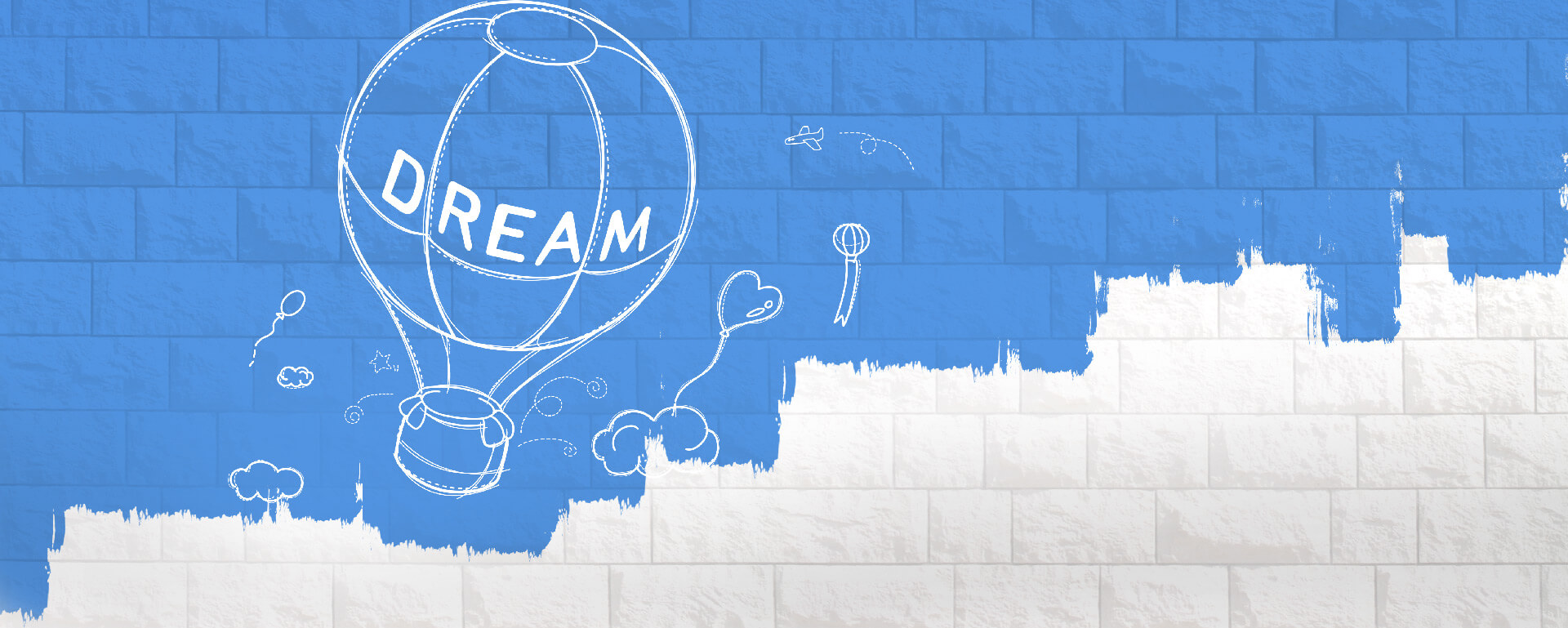 GENERAL TEMPLATE
工作总结 / 述职汇报 / 论文答辩 / 产品介绍